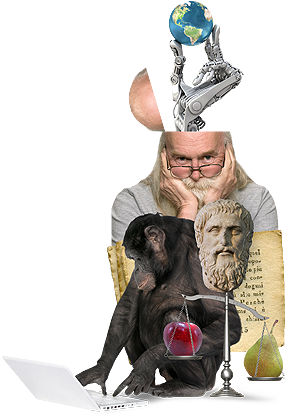 Wetenschapsfilosofie Les 16:Taal en begrijpen
Opdracht
Verzin een geheimtaal die alleen door jullie groepje begrepen wordt.
Opdracht
Zeg achter elkaar: rabarber, rabarber, rabarber, etc….
Opdracht
Verzin zelf een filosofische vraag over taal.